Εκπαιδευτική Ενότητα 5
Κριτήρια αξιολόγησης του Ελληνικού εργαλείου SBTool - Κλίμακα Κτιρίου
Γ.1.3 – ΕΚΠΟΜΠΕΣ ΑΕΡΙΩΝ ΘΕΡΜΟΚΗΠΙΟΥ
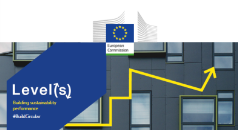 Τα αέρια θερμοκηπίου αποτελούν μια ομάδα αερίων που συμβάλλουν στην υπερθέρμανση του πλανήτη και στην κλιματική αλλαγή. Το Πρωτόκολλο του Κιότο, μια περιβαλλοντική συμφωνία που εγκρίθηκε από τα μέρη της Σύμβασης-Πλαισίου των Ηνωμένων Εθνών για την Αλλαγή του Κλίματος (UNFCCC) το 1997 για τον περιορισμό της υπερθέρμανσης του πλανήτη, καλύπτει έξι αέρια του θερμοκηπίου: Διοξείδιο του άνθρακα-CO2, Μεθάνιο-CH4, Μονοξείδιο του aζώτου-N2O, Φθοριούχα αέρια (υδροφθοράνθρακες-HFCs & υπερφθοράνθρακες-PFCs) και Εξαφθοριούχο θείο-SF6
Η μετατροπή τους σε ισοδύναμες εκπομπές CO2 επιτρέπει τη σύγκρισή τους και τον προσδιορισμό της ατομικής και συνολικής τους συμβολής στις περιβαλλοντικές επιβαρύνσεις
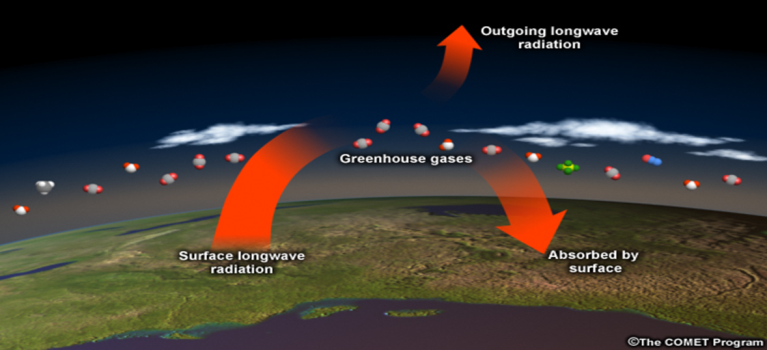 2
Γ.1.3 – ΕΚΠΟΜΠΕΣ ΑΕΡΙΩΝ ΘΕΡΜΟΚΗΠΙΟΥ
ΓΕΝΙΚΕΣ ΠΛΗΡΟΦΟΡΙΕΣ – ΚΛΙΜΑΤΙΚΗ ΑΛΛΑΓΗ
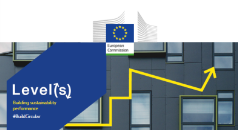 Η έκθεση της Διακυβερνητικής Επιτροπής για την Κλιματική Αλλαγή
(Intergovermental Panel on Climate Change-IPCC) με τίτλο «Global warming of
1.5oC» επισημαίνει την ανάγκη συγκράτησης της παγκόσμιας θερμοκρασίας στους 1,5oC. 

Ιδιαίτερα για την περίπτωση της Ελλάδας, η οποία εντάσσεται γεωγραφικώς στο κλιματικό «θερμό σημείο» της Μεσογείου, προβλέπεται ότι 
Οι δασικές εκτάσεις που θα καίγονται ετησίως θα αυξηθούν κατά 41% αν αυξηθεί η θερμοκρασία στους 1,5oC, και κατά 62% αν αυξηθεί στους 2oC
Οι ακραίοι καύσωνες που κανονικά εμφανίζονται μια φορά στα είκοσι χρόνια στον 1,5oC  θα αυξηθούν κατά 173% και στους 2oC κατά 478%
Οι ραγδαίες βροχοπτώσεις στον 1,5oC θα αυξηθούν κατά 10% και στους 2oC κατά 21%
Πηγή: WWF Ετήσια έκθεση 2018 - Η Περιβαλλοντική Νομοθεσία στην Ελλάδα
3
Γ.1.3 – ΕΚΠΟΜΠΕΣ ΑΕΡΙΩΝ ΘΕΡΜΟΚΗΠΙΟΥ
ΓΕΝΙΚΕΣ ΠΛΗΡΟΦΟΡΙΕΣ – ΚΛΙΜΑΤΙΚΗ ΑΛΛΑΓΗ
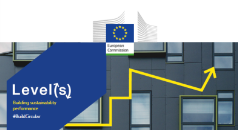 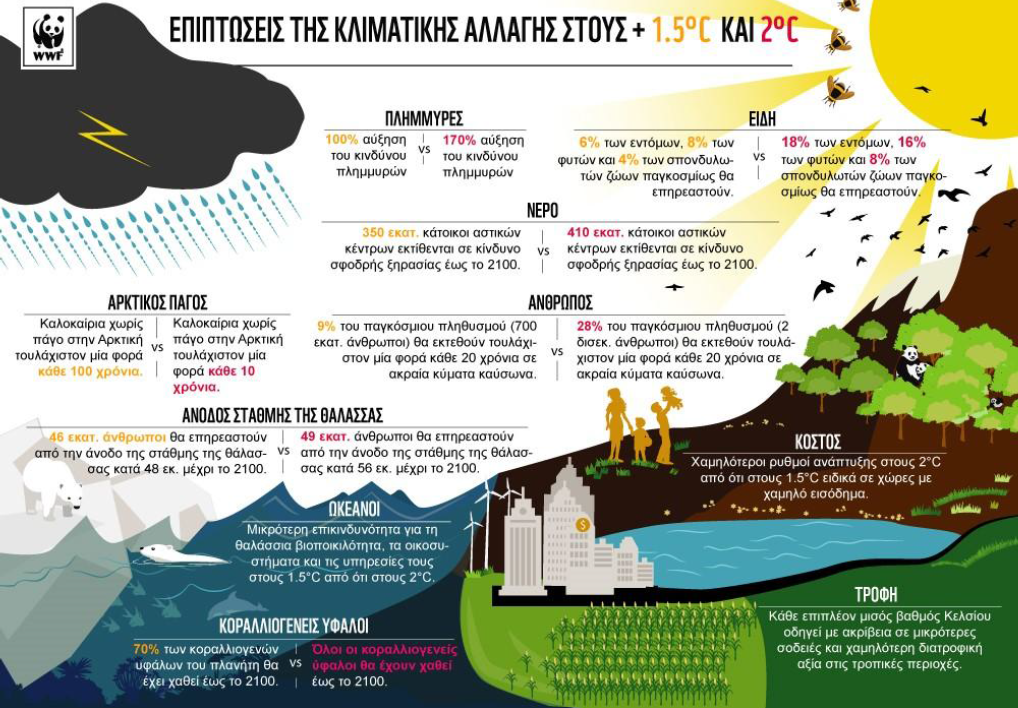 Πηγή: WWF Ετήσια έκθεση 2018 - Η Περιβαλλοντική Νομοθεσία στην Ελλάδα
4
Γ.1.3 – ΕΚΠΟΜΠΕΣ ΑΕΡΙΩΝ ΘΕΡΜΟΚΗΠΙΟΥ
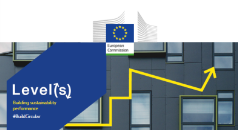 ΣΚΟΠΟΣ
Nα ελαχιστοποιηθούν οι συνολικές εκπομπές αερίων του θερμοκηπίου από τη λειτουργία του κτιρίου
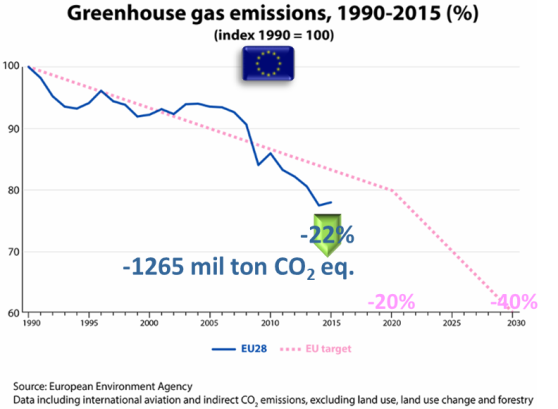 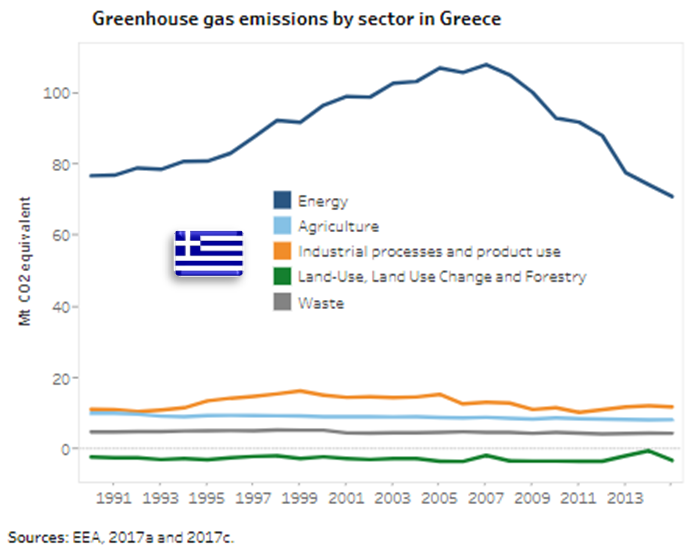 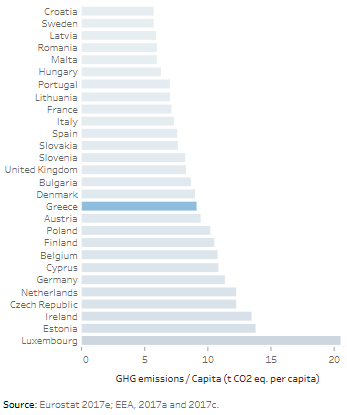 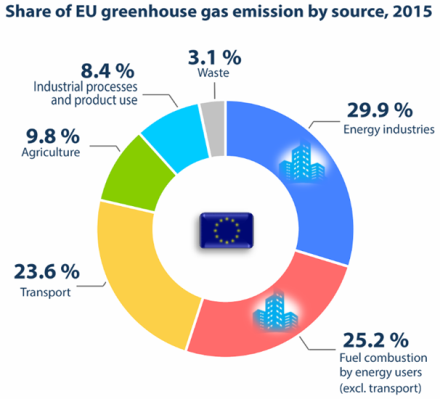 Πηγή: Ευρωπαϊκός Οργανισμός Περιβάλλοντος
https://www.eea.europa.eu
5
Γ.1.3 – ΕΚΠΟΜΠΕΣ ΑΕΡΙΩΝ ΘΕΡΜΟΚΗΠΙΟΥ
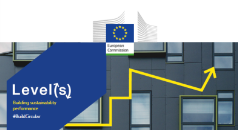 ΜΕΘΟΔΟΛΟΓΙΑ ΑΞΙΟΛΟΓΗΣΗΣ - ΠΕΡΙΓΡΑΦΗ
Ο δείκτης επίδοσης εκφράζει τη συμβολή των εκπομπών αερίων του θερμοκηπίου (ΕΑΘ) που συνδέονται με τη χρήση ενέργειας κατά τη λειτουργία του κτιρίου, στην αύξηση της θερμοκρασίας του πλανήτη.
Το δυναμικό υπερθέρμανσης του πλανήτη (GWP) επιτρέπει τη σύγκριση των επιπτώσεων στην αύξηση της θερμοκρασίας του πλανήτη από διάφορα αέρια.
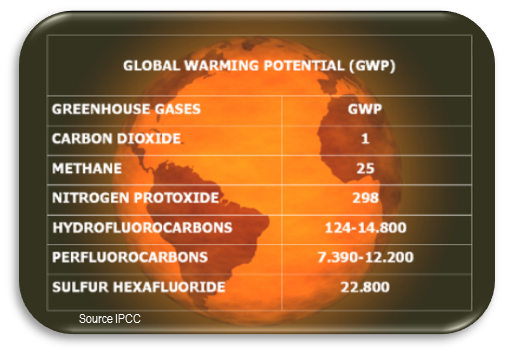 X
Το GWP εκφράζει την ποσότητας ενέργειας που μπορεί να παγιδευτεί στην ατμόσφαιρα σε ένα καθορισμένο χρονικό ορίζοντα από μια μάζα αερίου σε σύγκριση με την ίδια μάζα διοξειδίου του άνθρακα (CO2). Οι υψηλότερες τιμές του GWP δηλώνουν μεγαλύτερη συμβολή στην υπερθέρμανση σε μια συγκεκριμένη χρονική περίοδο (π.χ., 20, 100 έτη).
Για τους υπολογισμούς, οι εκπομπές των αερίων αυτών αποτιμώνται σε ισοδύναμες εκπομπές CO2. Εξ ορισμού, GWP CO2 = 1
Για το μεθάνιο CH4: 25 (GWP σε 100 χρόνια είναι 25 φορές μεγαλύτερο από το CO2)
Για το νιτρώδες οξείδιο N2O: 298 (GWP σε 100 χρόνια είναι 298 φορές μεγαλύτερο από το CO2)
6
Γ.1.3 – ΕΚΠΟΜΠΕΣ ΑΕΡΙΩΝ ΘΕΡΜΟΚΗΠΙΟΥ
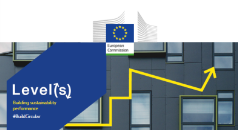 ΜΕΘΟΔΟΛΟΓΙΑ ΑΞΙΟΛΟΓΗΣΗΣ - ΠΕΡΙΓΡΑΦΗ
Άμεσες Εκπομπές
Η θερμική ενέργεια αποδίδεται στο κτίριο μέσω αποκεντρωμένων δικτύων διανομής και με την καύση καυσίμων. Οι πηγές ενέργειας που παρέχονται στο κτίριο καλύπτουν τις τελικές χρήσεις και λειτουργίες του κτιρίου (π.χ. θέρμανση, ψύξη, αερισμό, ΖΝΧ)
GHG
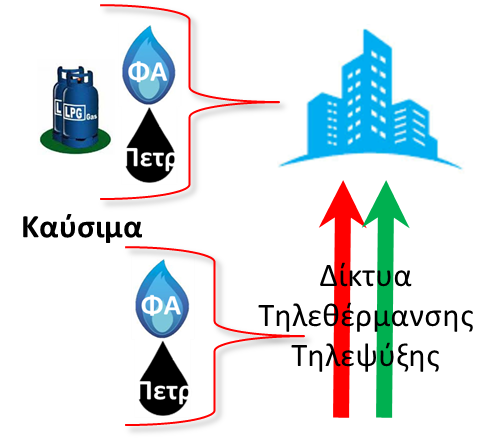 Η καύση ορυκτών καυσίμων σε ένα κτίριο (π.χ. φυσικού αερίου ή πετρελαίου στις εγκαταστάσεις θέρμανσης του κτιρίου) έχει ως αποτέλεσμα διάφορες εκπομπές αερίων θερμοκηπίου (GHG)
Δίκτυα τηλεθέρμανσης/ψύξης, οι μονάδες των οποίων χρησιμοποιούν καύσιμα για τη παραγωγή θερμού ή κρύου νερού  που μεταφέρεται και αποδίδεται σε κτίρια, έχουν ως αποτέλεσμα διάφορες εκπομπές αερίων θερμοκηπίου (GHG)
GHG
7
Γ.1.3 – ΕΚΠΟΜΠΕΣ ΑΕΡΙΩΝ ΘΕΡΜΟΚΗΠΙΟΥ
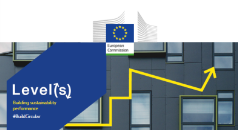 ΜΕΘΟΔΟΛΟΓΙΑ ΑΞΙΟΛΟΓΗΣΗΣ - ΠΕΡΙΓΡΑΦΗ
Άμεσες Εκπομπές
Η ηλεκτρική ενέργεια από το δίκτυο που τροφοδοτεί το κτίριο καλύπτει τις τελικές χρήσεις και λειτουργίες του (π.χ. θέρμανση, ψύξη, αερισμό, ΖΝΧ, φωτισμό, βοηθητικά μέσα)
Πολλές μονάδες ηλεκτροπαραγωγής εξακολουθούν να καίνε ορυκτά καύσιμα
GHG
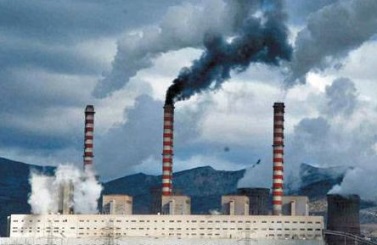 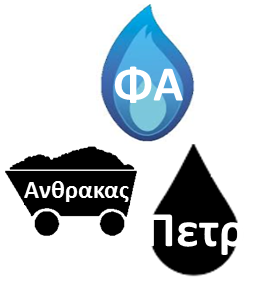 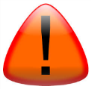 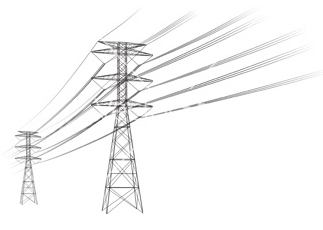 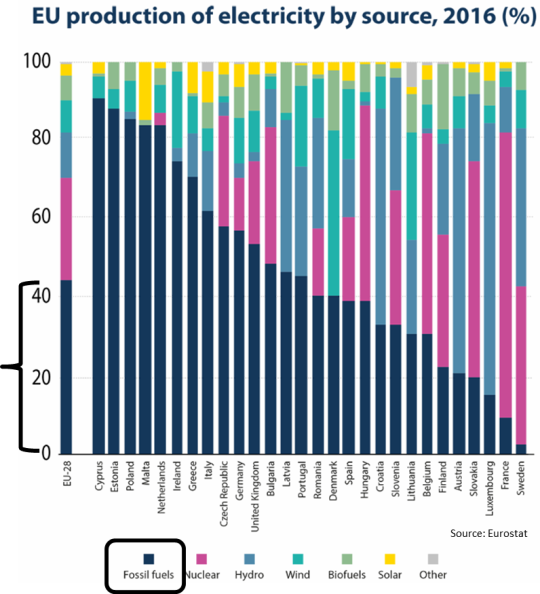 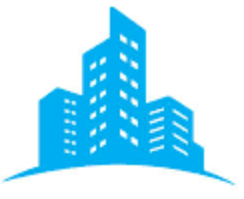 Ορυκτά καύσιμα
40%
70%
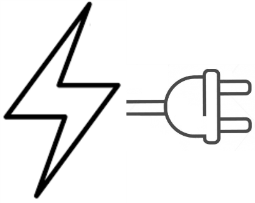 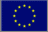 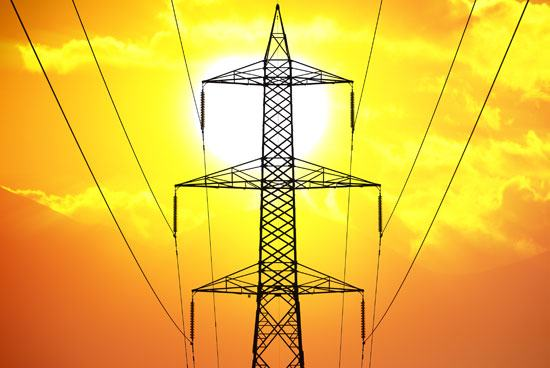 Το μέλλον είναι η πράσινη ηλεκτρική ενέργεια
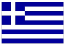 8
Γ.1.3 – ΕΚΠΟΜΠΕΣ ΑΕΡΙΩΝ ΘΕΡΜΟΚΗΠΙΟΥ
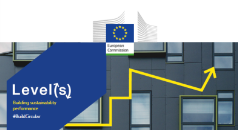 ΜΕΘΟΔΟΛΟΓΙΑ ΑΞΙΟΛΟΓΗΣΗΣ - ΠΕΡΙΓΡΑΦΗ
Έμμεσες Εκπομπές
Πρόσθετες περιβαλλοντικές επιπτώσεις προκύπτουν επίσης από την εξόρυξη και άντληση ορυκτών καυσίμων, τη μεταφορά, την επεξεργασία (π.χ. διύλιση)
Για παράδειγμα, 
οι έμμεσες εκπομπές από τα πρώτα στάδια παραγωγής του πετρελαίου αντιπροσωπεύουν περίπου το 20% των συνολικών εκπομπών αερίων του θερμοκηπίου
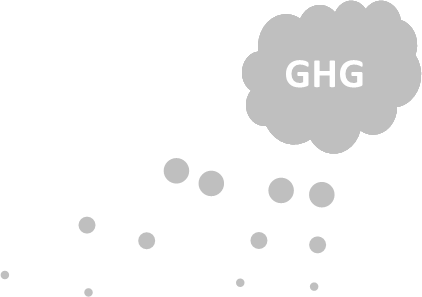 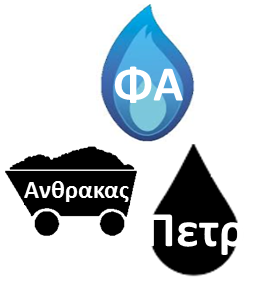 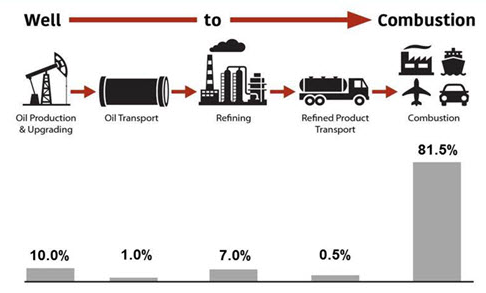 Πηγή: ARC Financial Corp. “Crude Oil Investing in a Carbon Constrained World”, February 2016. 
Αναφορά: Jackie Forrest, www.arcenergyinstitute.com
9
Γ.1.3 – ΕΚΠΟΜΠΕΣ ΑΕΡΙΩΝ ΘΕΡΜΟΚΗΠΙΟΥ
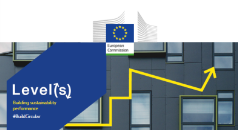 ΜΕΘΟΔΟΛΟΓΙΑ ΑΞΙΟΛΟΓΗΣΗΣ - ΠΕΡΙΓΡΑΦΗ
Η ένταση των αερίων του θερμοκηπίου για καύσιμα και άλλες μορφές ενέργειας (π.χ. ηλεκτρική ενέργεια) εκφράζεται ως μάζα ισοδυνάμου διοξειδίου του άνθρακα ανά μονάδα ενέργειας καυσίμου (kgCO2eq/kWh)
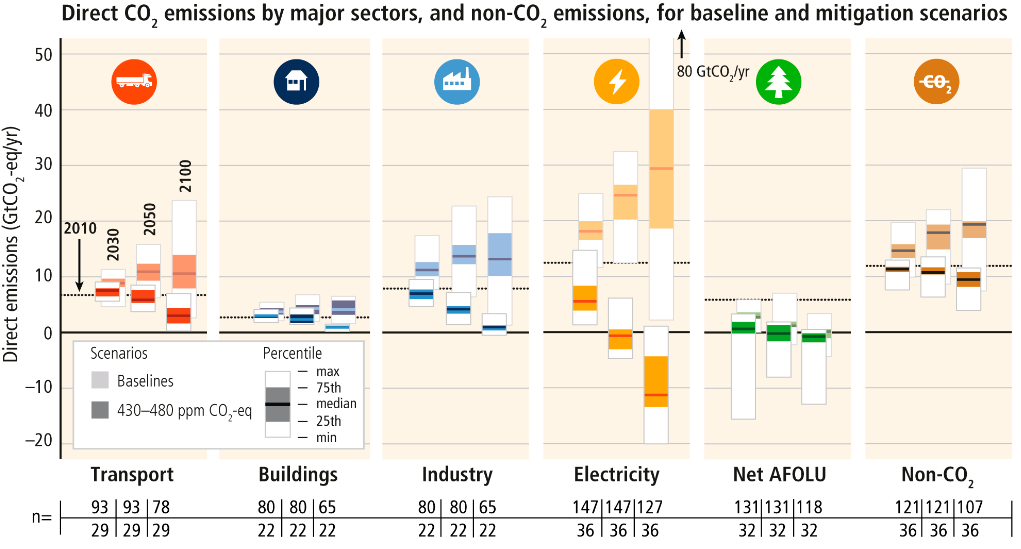 Πηγή: IPCC
10
Γ.1.3 – ΕΚΠΟΜΠΕΣ ΑΕΡΙΩΝ ΘΕΡΜΟΚΗΠΙΟΥ
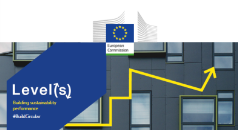 ΜΕΘΟΔΟΛΟΓΙΑ ΑΞΙΟΛΟΓΗΣΗΣ - ΔΕΙΚΤΗΣ
GHG
Ισοδύναμες εκπομπές CO2
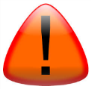 Η πηγή των δεδομένων πρέπει πάντα να δηλώνεται με σαφήνεια
11
Γ.1.3 – ΕΚΠΟΜΠΕΣ ΑΕΡΙΩΝ ΘΕΡΜΟΚΗΠΙΟΥ
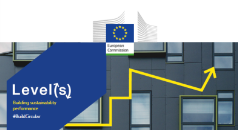 ΟΡΙΑ & ΠΕΔΙΟ ΕΦΑΡΜΟΓΗΣ
Το όριο αξιολόγησης είναι το κτίριο. Το πεδίο εφαρμογής του δείκτη περιλαμβάνει τις εκπομπές από την χρήση ενέργειας που σχετίζονται με τις ακόλουθες τελικές χρήσεις & τεχνικές υπηρεσίες του κτιρίου:
Θέρμανση, 
Ψύξη, 
Αερισμός, 
Ζεστό νερό χρήσης (ΖΝΧ), 
Φωτισμός, 
Βοηθητικά συστήματα (αντλίες, ανεμιστήρες κ.α.)
12
Γ.1.3 – ΕΚΠΟΜΠΕΣ ΑΕΡΙΩΝ ΘΕΡΜΟΚΗΠΙΟΥ
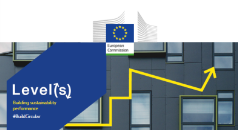 ΜΕΘΟΔΟΣ ΥΠΟΛΟΓΙΣΜΟΥ
Οι υπολογισμοί για την εκτίμηση της συμβολής της χρησιμοποιούμενης ενέργειας σε ένα κτίριο στις εκπομπές αερίων και στην υπερθέρμανση του πλανήτη με την ανάλυση κύκλου ζωής (ΑΚΖ) LCA προσδιορίζονται στο πρότυπο ISO 14067 [1]. 
Το ISO 14040 [2] για την ΑΚΖ παρέχει επίσης μια γενική αναφορά 
Αναφέρεται επίσης ως εκτίμηση του ανθρακικού αποτυπώματος
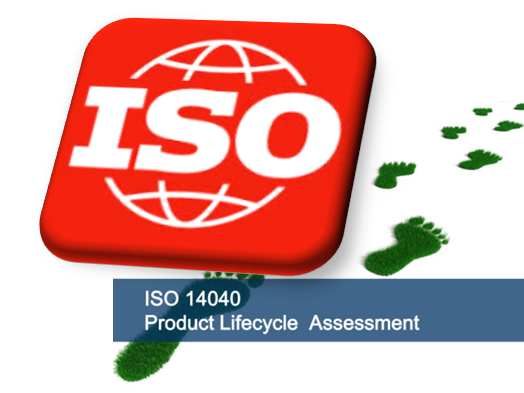 Το GWP εκφράζει την ποσότητας ενέργειας που μπορεί να παγιδευτεί στην ατμόσφαιρα σε ένα καθορισμένο χρονικό ορίζοντα από μια μάζα αερίου σε σύγκριση με την ίδια μάζα διοξειδίου του άνθρακα (CO2). Οι υψηλότερες τιμές του GWP δηλώνουν μεγαλύτερη συμβολή στην υπερθέρμανση σε μια συγκεκριμένη χρονική περίοδο (π.χ., 20, 100 έτη).
Για τους υπολογισμούς, οι εκπομπές των αερίων αυτών αποτιμώνται σε ισοδύναμες εκπομπές CO2. Εξ ορισμού, GWP CO2 = 1
Για το μεθάνιο CH4: 25 (GWP σε 100 χρόνια είναι 25 φορές μεγαλύτερο από το CO2)
Για το νιτρώδες οξείδιο N2O: 298 (GWP σε 100 χρόνια είναι 298 φορές μεγαλύτερο από το CO2)
13
Γ.1.3 – ΕΚΠΟΜΠΕΣ ΑΕΡΙΩΝ ΘΕΡΜΟΚΗΠΙΟΥ
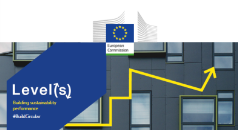 ΜΕΘΟΔΟΣ ΥΠΟΛΟΓΙΣΜΟΥ – Συντελεστές Εκπομπών
Συντελεστές που ποσοτικοποιούν τις εκπομπές ανά μονάδα χρήσης ενέργειας 
Οι εκπομπές CO2 υπολογίζονται για κάθε πηγή ενέργειας που χρησιμοποιείται στο κτίριο, πολλαπλασιάζοντας την τελική χρήση ενέργειας με τους αντίστοιχους συντελεστές
Η μονάδα αναφοράς των εκπομπών είναι τα kg ισοδύναμων εκπομπών CO2 που περιλαμβάνουν τις εκπομπές CO2 και των άλλων αερίων θερμοκηπίου (πχ CH4 και N2O)
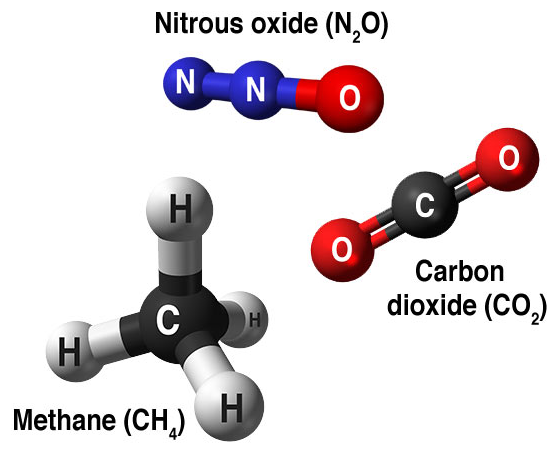 14
Γ.1.3 – ΕΚΠΟΜΠΕΣ ΑΕΡΙΩΝ ΘΕΡΜΟΚΗΠΙΟΥ
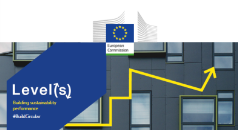 ΜΕΘΟΔΟΣ ΥΠΟΛΟΓΙΣΜΟΥ – Πρότυποι Συντελεστές IPCC
Οι πρότυποι συντελεστές εκπομπών σύμφωνα με το IPCC καλύπτουν όλες τις εκπομπές CO2 που οφείλονται στις ενεργειακές χρήσεις για την λειτουργία των κτιρίων εντός της περιοχής της τοπικής αυτοδιοίκησης 
Άμεσες εκπομπές από την χρήση ορυκτών καυσίμων σε κτίρια (π.χ. για θέρμανση χώρων) 
Έμμεσες εκπομπές από τη χρήση ορυκτών καυσίμων για ηλεκτροπαραγωγή ή αποκεντρωμένα δίκτυα τηλεθέρμανσης εντός της περιοχής
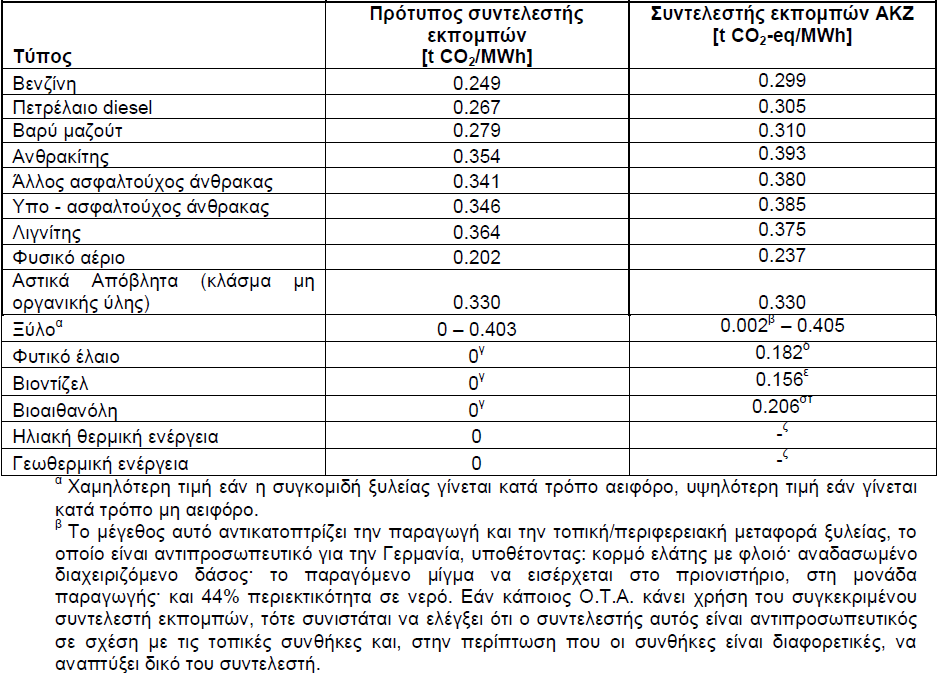 Πηγή: Σύμφωνο Δημάρχων – Τεχνικό Παράρτημα για την σύνταξη του Σχεδίου Δράσης για την Αειφόρο Ενέργεια (ΣΔΑΕ)
Μπορούν να χρησιμοποιηθούν άλλες επίσημες τιμές από τους εθνικούς / τοπικούς συντελεστές εκπομπών, εάν χρειάζεται
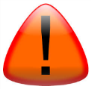 Οι συντελεστές εκπομπών βασίζονται στην περιεκτικότητα σε άνθρακα του κάθε καυσίμου
IPCC - Intergovernmental Panel on Climate Change
15
Γ.1.3 – ΕΚΠΟΜΠΕΣ ΑΕΡΙΩΝ ΘΕΡΜΟΚΗΠΙΟΥ
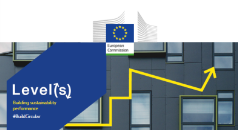 ΜΕΘΟΔΟΣ ΥΠΟΛΟΓΙΣΜΟΥ – Συντελεστές Εκπομπής ΑΚΖ (LCA)
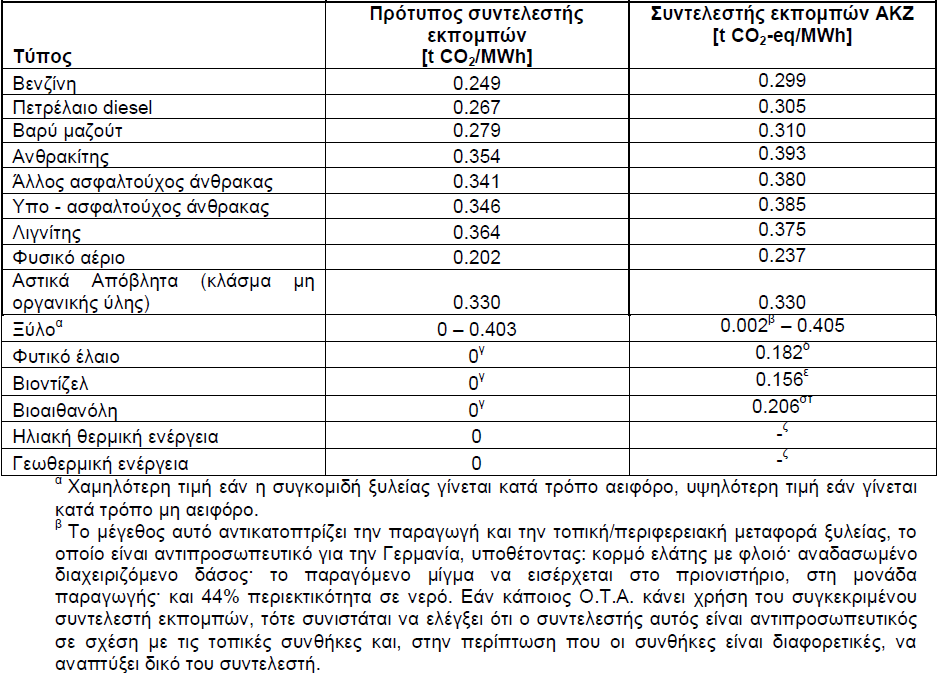 Οι συντελεστές εκπομπής για την ανάλυση κύκλου ζωής ΑΚΖ (LCA) λαμβάνουν υπόψη τις εκπομπές αερίων θερμοκηπίου (CO2) και άλλων αερίων (CH4 και N2O) και τον συνολικό κύκλο ζωής της κάθε πηγής ενέργειας, δηλαδή περιλαμβάνουν τις εκπομπές που προκύπτουν σε περιοχές μακριά από τη θέση του κτιρίου όπου χρησιμοποιείται το καύσιμο
Εκπομπές από την τελική καύση
Εκπομπές από προγενέστερα στάδια της αλυσίδας εφοδιασμού
Πηγή: Σύμφωνο Δημάρχων – Τεχνικό Παράρτημα για την σύνταξη του Σχεδίου Δράσης για την Αειφόρο Ενέργεια (ΣΔΑΕ)
Μπορούν να χρησιμοποιηθούν άλλες επίσημες τιμές από τους εθνικούς / τοπικούς συντελεστές εκπομπών, εάν χρειάζεται
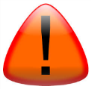 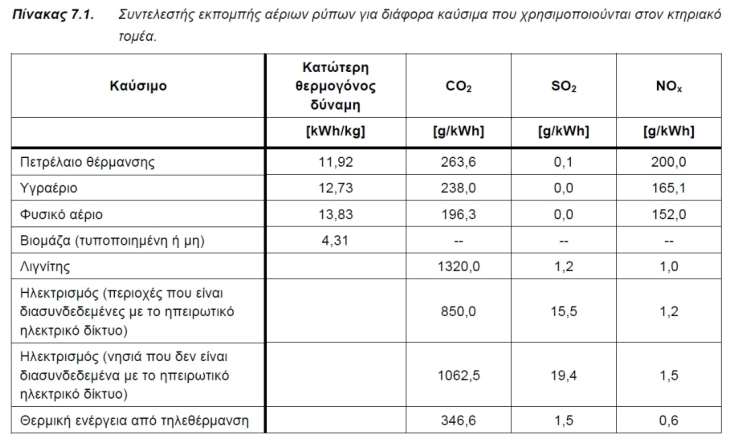 KENAK 
Τ.Ο.Τ.Ε.Ε. 20701-1/2017
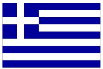 16
Γ.1.3 – ΕΚΠΟΜΠΕΣ ΑΕΡΙΩΝ ΘΕΡΜΟΚΗΠΙΟΥ
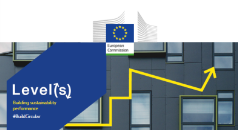 ΜΕΘΟΔΟΣ ΥΠΟΛΟΓΙΣΜΟΥ – Συντελεστές Εκπομπής Ηλεκτρ/γής
Οι συντελεστές εκπομπών για την ηλεκτροπαραγωγή εξαρτώνται από το ενεργειακό μείγμα των πηγών ενέργειας που χρησιμοποιούνται
Η ηλεκτρική ενέργεια που καταναλώνεται σε ένα συγκεκριμένο δήμο συνήθως προέρχεται από διαφορετικές μονάδες, είτε εντός, είτε εκτός των ορίων του δήμου 
Οι φυσικές ροές της ηλεκτρικής ενέργειας διασχίζουν τα σύνορα και ποικίλλουν ανάλογα με τη χρήση ΑΠΕ, την κατάσταση της αγοράς ενέργειας, τις εισαγωγές / εξαγωγές κ.λ.π.
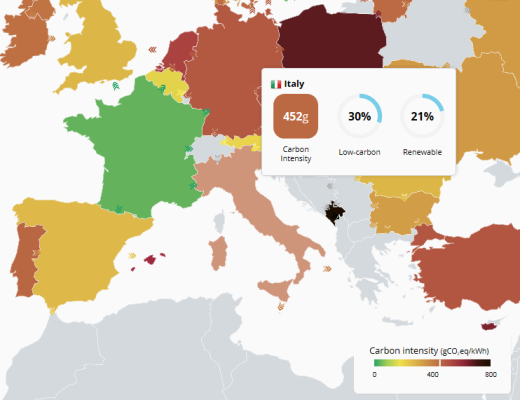 Χρησιμοποιήστε τον εθνικό συντελεστή εκπομπών ο οποίος αντικατοπτρίζει τη μέση τιμή της μάζας των ισοδύναμων εκπομπών CO2  που σχετίζονται με την ηλεκτροπαραγωγή
www.electricitymap.org
17
Γ.1.3 – ΕΚΠΟΜΠΕΣ ΑΕΡΙΩΝ ΘΕΡΜΟΚΗΠΙΟΥ
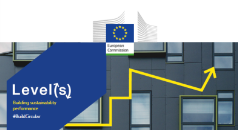 ΜΕΘΟΔΟΣ ΥΠΟΛΟΓΙΣΜΟΥ – Συντελεστές Εκπομπής Ηλεκτρ/γής
Οι συντελεστές εκπομπών για την ηλεκτροπαραγωγή εξαρτώνται από το ενεργειακό μείγμα των πηγών ενέργειας 
Οι εθνικοί συντελεστές εκπομπών διαφοροποιούνται  από έτος σε έτος λόγω του διαφορετικού ενεργειακού μίγματος που χρησιμοποιείται στην ηλεκτροπαραγωγή
Χρησιμοποιήστε έναν συντελεστή εκπομπών που θα αντικατοπτρίζει την μέση τιμή της μάζας των ισοδύναμων εκπομπών CO2 που σχετίζονται με την εθνική παραγωγή ηλεκτρικής ενέργειας
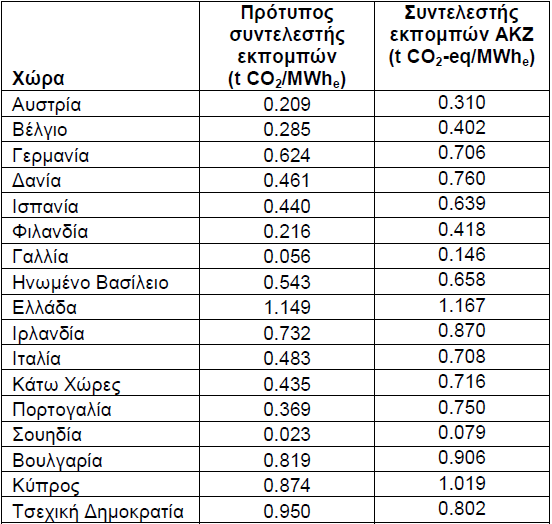 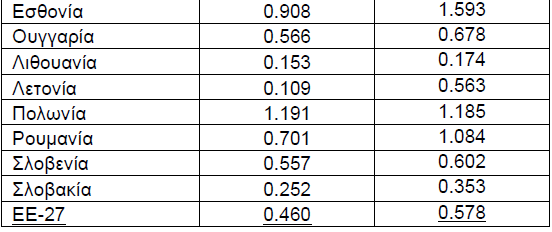 Πράσινη Ηλεκτρική Ενέργεια
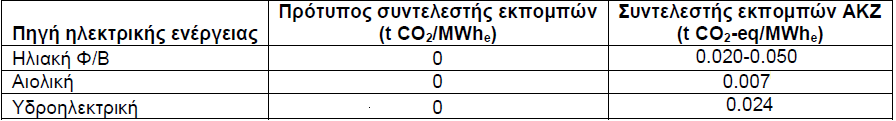 Πηγή: Σύμφωνο Δημάρχων – Τεχνικό Παράρτημα για την σύνταξη του Σχεδίου Δράσης για την Αειφόρο Ενέργεια (ΣΔΑΕ)
18
Γ.1.3 – ΕΚΠΟΜΠΕΣ ΑΕΡΙΩΝ ΘΕΡΜΟΚΗΠΙΟΥ
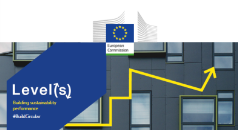 ΜΕΘΟΔΟΣ ΥΠΟΛΟΓΙΣΜΟΥ – Συντελεστές Εκπομπής Τηλε-Θέρμανσης/Ψύξης
Οι συντελεστές εκπομπών για τις μονάδες παραγωγής θερμότητας ή ψύξης που στη συνέχεια πωλούνται / διανέμονται ως ενεργειακά προϊόντα στους τελικούς χρήστες εντός της δημοτικής ενότητας-περιοχής, υπολογίζονται ως:
Εξαγωγές - Αν μέρος της παραγόμενης θερμότητας / ψύχους εξάγεται έξω από τα όρια της δημοτικής ενότητας-περιοχής, τότε το αντίστοιχο μερίδιο των εκπομπών CO2 αφαιρείται κατά τον υπολογισμό
Εισαγωγές - Εάν η θερμότητα/ψύχος εισάγεται από μονάδα που βρίσκεται εκτός της δημοτικής ενότητας-περιοχής, τότε το μερίδιο των εκπομπών CO2 αυτής της μονάδας που αντιστοιχεί στην χρήση στο έδαφος της τοπικής αρχής λαμβάνεται υπόψη στον υπολογισμό
Παράδειγμα, για θερμότητα (παρόμοια για ψύξη)
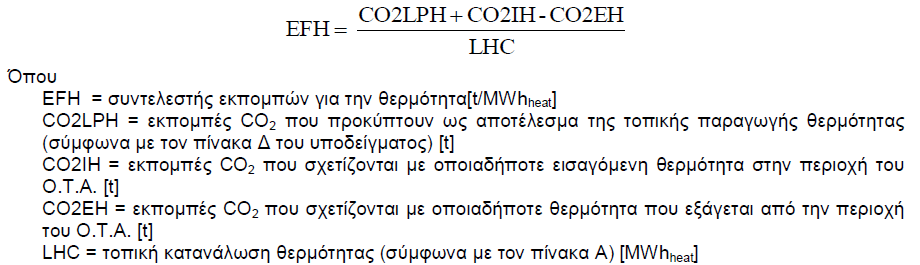 Πηγή: Σύμφωνο Δημάρχων – Τεχνικό Παράρτημα για την σύνταξη του Σχεδίου Δράσης για την Αειφόρο Ενέργεια (ΣΔΑΕ)
19
Γ.1.3 – ΕΚΠΟΜΠΕΣ ΑΕΡΙΩΝ ΘΕΡΜΟΚΗΠΙΟΥ
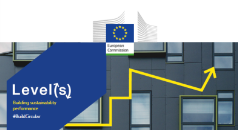 ΜΕΘΟΔΟΣ ΥΠΟΛΟΓΙΣΜΟΥ – ΦΑΣΗ ΜΕΛΕΤΗΣ/ΣΧΕΔΙΑΣΜΟΥ 
                                                                                     (Καύσιμα)
Τα βήματα υπολογισμού για ένα νέο κτίριο που είναι στη φάση μελέτης / σχεδιασμού είναι τα ακόλουθα:
α) Υπολογίστε την ετήσια ποσότητα κάθε καυσίμου (π.χ. λίτρα πετρελαίου, κυβικά μέτρα φυσικού αερίου) που χρησιμοποιείται για την κάλυψη των αναγκών των τεχνικών εγκαταστάσεων του κτιρίου ή από ΣΗΘ, κατά περίπτωση, σε ένα τυπικό έτος, σύμφωνα με τα ευρωπαϊκά πρότυπα που υποστηρίζουν την EPBD και τον ΚΕΝΑΚ (βλέπε Β.1.2)
Τα καύσιμα μπορούν να χρησιμοποιηθούν μόνο για καύση σε κεντρικές εγκαταστάσεις θέρμανσης ή από ΣΗΘ για την παραγωγή ωφέλιμης θερμότητας και ηλεκτρισμό (βλέπε επόμενο)
β) Χρησιμοποιήστε τους συντελεστές εκπομπής  LCA CO2 eq. για κάθε καύσιμο για να μετατρέψετε τις μονάδες ενέργειας σε ισοδύναμες μονάδες μάζας CO2 eq. 
γ) Υπολογίστε την ωφέλιμη εσωτερική επιφάνεια δαπέδου του κτιρίου
δ) Υπολογίστε την ετήσια ένταση των GHG σε kg CO2 eq. ανά μονάδα ωφέλιμης εσωτερικής επιφάνειας δαπέδου του κτιρίου (kg CO2 eq./m2/yr)
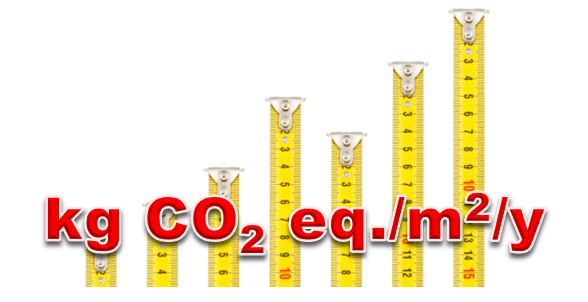 Καύσιμα
20
Γ.1.3 – ΕΚΠΟΜΠΕΣ ΑΕΡΙΩΝ ΘΕΡΜΟΚΗΠΙΟΥ
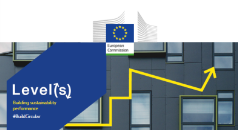 ΜΕΘΟΔΟΣ ΥΠΟΛΟΓΙΣΜΟΥ – ΦΑΣΗ ΜΕΛΕΤΗΣ/ΣΧΕΔΙΑΣΜΟΥ 
                                                                                     (Ηλεκτρισμός)
ε) Υπολογίστε την ετήσια ποσότητα ηλεκτρικής ενέργειας που χρησιμοποιείται για την κάλυψη των αναγκών των τεχνικών εγκαταστάσεων του κτιρίου σε ένα τυπικό έτος. Για περισσότερες πληροφορίες βλέπε B.1.3
στ) Χρησιμοποιήστε τους συντελεστές εκπομπής  LCA CO2 eq. για τον ηλεκτρισμό για να μετατρέψετε τις μονάδες ενέργειας σε ισοδύναμες μονάδες μάζας CO2 eq. 
ζ) Υπολογίστε την ωφέλιμη εσωτερική επιφάνεια δαπέδου του κτιρίου
η) Υπολογίστε την ετήσια ένταση των GHG σε kg CO2 eq. ανά μονάδα ωφέλιμης εσωτερικής επιφάνειας δαπέδου του κτιρίου (kg CO2 eq./m2/yr)
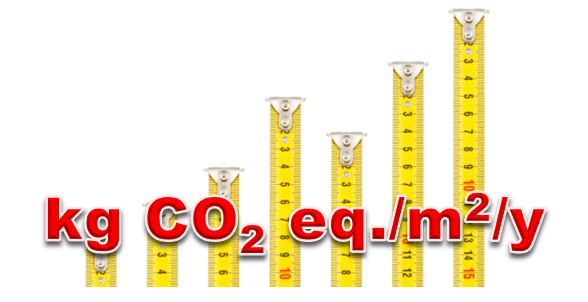 Ηλεκτρισμός
21
Γ.1.3 – ΕΚΠΟΜΠΕΣ ΑΕΡΙΩΝ ΘΕΡΜΟΚΗΠΙΟΥ
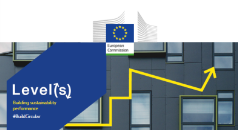 ΜΕΘΟΔΟΣ ΥΠΟΛΟΓΙΣΜΟΥ – ΦΑΣΗ ΜΕΛΕΤΗΣ/ΣΧΕΔΙΑΣΜΟΥ 
                                                                                     (Τηλεθέρμανση/-ψύξη)
θ) Υπολογίστε την ετήσια ποσότητα συνολικής ενέργειας που αποδίδεται στο κτίριο από το δίκτυο τηλεθέρμανσης ή/και ψύξης για την κάλυψη των αναγκών των τεχνικών εγκαταστάσεων του κτιρίου σε ένα τυπικό έτος, σύμφωνα με τα ευρωπαϊκά πρότυπα που υποστηρίζουν την EPBD και τον ΚΕΝΑΚ 
ι) Χρησιμοποιήστε τους συντελεστές εκπομπής  LCA CO2 eq. για τηλεθέρμανση για να μετατρέψετε τις μονάδες ενέργειας σε ισοδύναμες μονάδες μάζας CO2 eq. 
κ) Υπολογίστε την ωφέλιμη εσωτερική επιφάνεια δαπέδου του κτιρίου
λ) Υπολογίστε την ετήσια ένταση των GHG σε kg CO2 eq. ανά μονάδα ωφέλιμης εσωτερικής επιφάνειας δαπέδου του κτιρίου (kg CO2 eq./m2/yr)
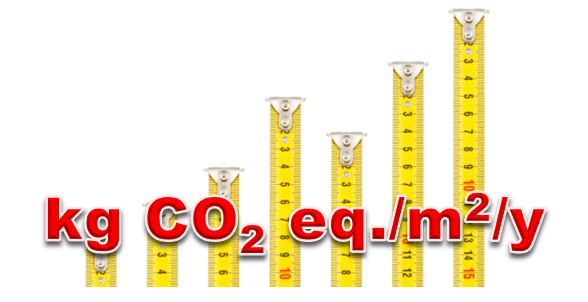 Τηλεθέρμανση/ψύξη
22
Γ.1.3 – ΕΚΠΟΜΠΕΣ ΑΕΡΙΩΝ ΘΕΡΜΟΚΗΠΙΟΥ
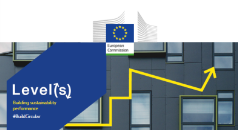 ΜΕΘΟΔΟΣ ΥΠΟΛΟΓΙΣΜΟΥ – ΦΑΣΗ ΜΕΛΕΤΗΣ/ΣΧΕΔΙΑΣΜΟΥ 
                                                                                     (ΣΥΝΟΛΟ)
μ) Αθροίστε όλες τις επιμέρους τιμές των εντάσεων
ν) Υπολογίστε την ετήσια συνολική ένταση των GHG σε kg CO2 eq. ανά μονάδα ωφέλιμης εσωτερικής επιφάνειας δαπέδου του κτιρίου (kg CO2 eq./m2/yr)
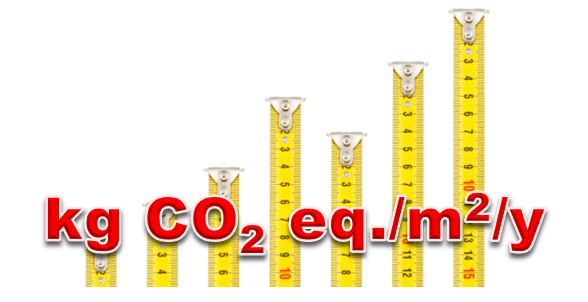 ΣΥΝΟΛΟ
23
Γ.1.3 – ΕΚΠΟΜΠΕΣ ΑΕΡΙΩΝ ΘΕΡΜΟΚΗΠΙΟΥ
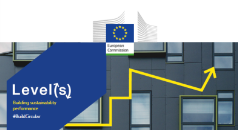 ΜΕΘΟΔΟΣ ΥΠΟΛΟΓΙΣΜΟΥ – ΦΑΣΗ ΛΕΙΤΟΥΡΓΙΑΣ (Καύσιμα)
Τα βήματα υπολογισμού για ένα υφιστάμενο κτίριο που βρίσκεται σε λειτουργία είναι:  
α) Υπολογίστε την ετήσια ποσότητα κάθε καυσίμου (π.χ. λίτρα πετρελαίου, κυβικά μέτρα φυσικού αερίου) που χρησιμοποιείται για την κάλυψη των αναγκών των τεχνικών εγκαταστάσεων του κτιρίου, με ιστορικά δεδομένα (π.χ. 3ετίας) από τηλεπαρακολούθηση, μετρήσεις, ή λογαριασμούς. Για περισσότερες πληροφορίες Β.1.2
β) Υπολογίστε την αποδιδόμενη θερμική ενέργεια από το καύσιμο χρησιμοποιώντας την ΚΘΙ


γ) Χρησιμοποιήστε τους συντελεστές εκπομπής  LCA CO2 eq. για κάθε καύσιμο για να μετατρέψετε τις μονάδες ενέργειας σε ισοδύναμες μονάδες μάζας CO2 eq. 
δ) Υπολογίστε την ωφέλιμη εσωτερική επιφάνεια δαπέδου του κτιρίου (από ελεγμένα σχέδια ή επιμετρήσεις)
ε) Υπολογίστε την ετήσια ένταση των GHG σε kg CO2 eq. ανά μονάδα ωφέλιμης εσωτερικής επιφάνειας δαπέδου του κτιρίου (kg CO2 eq./m2/yr)
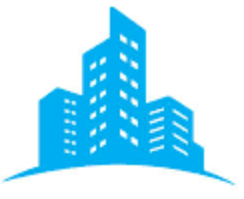 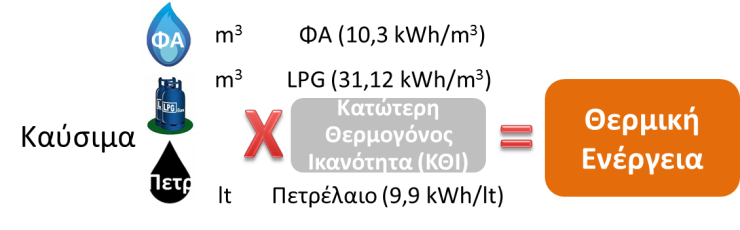 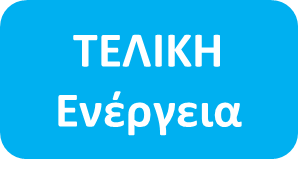 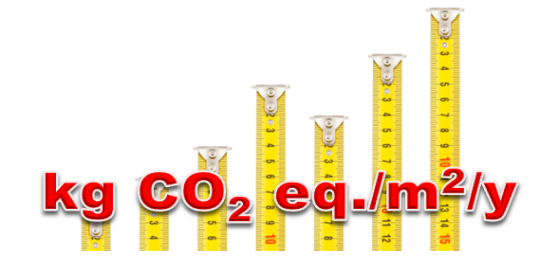 Καύσιμα
24
Γ.1.3 – ΕΚΠΟΜΠΕΣ ΑΕΡΙΩΝ ΘΕΡΜΟΚΗΠΙΟΥ
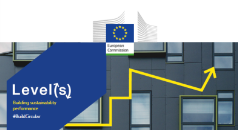 ΜΕΘΟΔΟΣ ΥΠΟΛΟΓΙΣΜΟΥ – ΦΑΣΗ ΛΕΙΤΟΥΡΓΙΑΣ (Ηλεκτρισμό)
στ) Υπολογίστε την ετήσια ποσότητα ηλεκτρικής ενέργειας που χρησιμοποιείται για την κάλυψη των αναγκών των τεχνικών εγκαταστάσεων του κτιρίου, με ιστορικά δεδομένα (π.χ. 3ετίας) από τηλεπαρακολούθηση (π.χ. BEMS) που παρέχει τα απαραίτητα δεδομένα για τις συγκεκριμένες τελικές χρήσεις. Για περισσότερες πληροφορίες βλέπε Β.1.3
Μπορεί επίσης να χρησιμοποιηθούν δεδομένα από λογαριασμούς. Χρησιμοποιήστε ιστορικά δεδομένα μεγάλης χρονικής διάρκειας (π.χ. 3ετίας). Ο καταμερισμός των δεδομένων στις επιμέρους τελικές χρήσεις γίνεται σύμφωνα με τα αποτελέσματα ενεργειακής επιθεώρησης (ελέγχου). Για περισσότερες πληροφορίες βλέπε B.1.3
ζ) Χρησιμοποιήστε τους συντελεστές εκπομπής  LCA CO2 eq. για τον ηλεκτρισμό για να μετατρέψετε τις μονάδες ενέργειας σε ισοδύναμες μονάδες μάζας CO2 eq. 
η) Υπολογίστε την ωφέλιμη εσωτερική επιφάνεια δαπέδου του κτιρίου
θ) Υπολογίστε την ετήσια ένταση των GHG σε kg CO2 eq. ανά μονάδα ωφέλιμης εσωτερικής επιφάνειας δαπέδου του κτιρίου (kg CO2 eq./m2/yr)
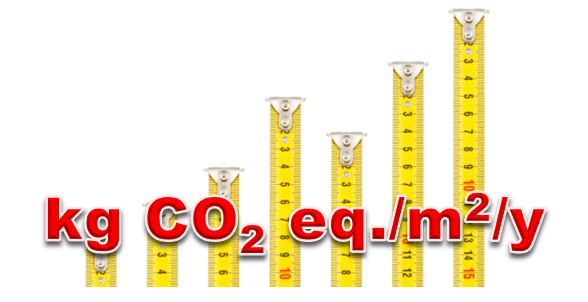 Ηλεκτρισμός
25
Γ.1.3 – ΕΚΠΟΜΠΕΣ ΑΕΡΙΩΝ ΘΕΡΜΟΚΗΠΙΟΥ
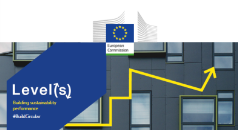 ΜΕΘΟΔΟΣ ΥΠΟΛΟΓΙΣΜΟΥ – ΦΑΣΗ ΛΕΙΤΟΥΡΓΙΑΣ (Τηλεθέρμανση)
ι) Υπολογίστε την ετήσια ποσότητα συνολικής ενέργειας που αποδίδεται στο κτίριο από το δίκτυο τηλεθέρμανσης ή/και ψύξης για την κάλυψη των αναγκών των τεχνικών εγκαταστάσεων του κτιρίου, με ιστορικά δεδομένα (π.χ. 3ετίας), από λογαριασμούς ή από τις τιμές του δείκτη επίδοσης Β.1.2
κ) Χρησιμοποιήστε τους συντελεστές εκπομπής  LCA CO2 eq. για τηλεθέρμανση για να μετατρέψετε τις μονάδες ενέργειας σε ισοδύναμες μονάδες μάζας CO2 eq. 
λ) Υπολογίστε την ωφέλιμη εσωτερική επιφάνεια δαπέδου του κτιρίου
μ) Υπολογίστε την ετήσια ένταση των GHG σε kg CO2 eq. ανά μονάδα ωφέλιμης εσωτερικής επιφάνειας δαπέδου του κτιρίου (kg CO2 eq./m2/yr)
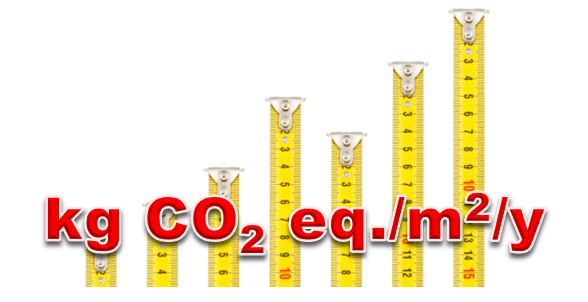 Τηλεθέρμανση/ψύξη
26
Γ.1.3 – ΕΚΠΟΜΠΕΣ ΑΕΡΙΩΝ ΘΕΡΜΟΚΗΠΙΟΥ
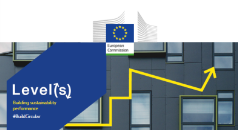 ΜΕΘΟΔΟΣ ΥΠΟΛΟΓΙΣΜΟΥ – ΦΑΣΗ ΛΕΙΤΟΥΡΓΙΑΣ (ΣΥΝΟΛΟ)
μ) Αθροίστε όλες τις επιμέρους τιμές των εντάσεων
ν) Υπολογίστε την ετήσια συνολική ένταση των GHG σε kg CO2 eq. ανά μονάδα ωφέλιμης εσωτερικής επιφάνειας δαπέδου του κτιρίου (kg CO2 eq./m2/yr)
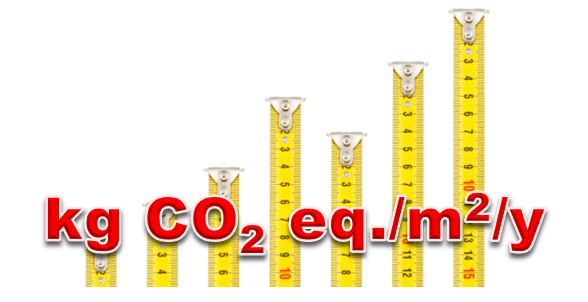 ΣΥΝΟΛΟ
27
Γ.1.3 – ΕΚΠΟΜΠΕΣ ΑΕΡΙΩΝ ΘΕΡΜΟΚΗΠΙΟΥ
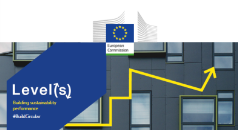 ΜΕΘΟΔΟΣ ΥΠΟΛΟΓΙΣΜΟΥ – ΦΑΣΗ ΛΕΙΤΟΥΡΓΙΑΣ (ΣΥΝΟΛΟ)
όπου
Qκ,i = συνολική ετήσια ποσότητα καυσίμου i (π.χ. m3 για αέριο ή lt για πετρέλαιο) που χρησιμοποιείται για τις τελικές χρήσεις και τεχνικές υπηρεσίες του κτιρίου
ΚΘΙi = κατώτερη θερμογόνος ικανότητα καυσίμου i (π.χ. kWhθ/m3 ή kWhθ/lt)
kεκ,i = LCA CO2 eq. συντελεστές εκπομπής για το καύσιμο i (kg CO2 eq./kWhθ)
Qηλ = συνολική ετήσια ποσότητα ηλεκτρισμού από το κεντρικό δίκτυο (kWhηλ) που χρησιμοποιείται για τις τελικές χρήσεις και τεχνικές υπηρεσίες του κτιρίου
kεκ= LCA CO2 eq. συντελεστές εκπομπής για την ηλεκτρική ενέργεια από το κεντρικό δίκτυο (kg CO2 eq./kWhηλ)
Qτθψ = συνολική ετήσια ποσότητα ενέργειας που αποδίδεται από δίκτυα τηλεθέρμανσης/ψύξης (kWh)
kεκ,τθψ = LCA CO2 eq. συντελεστές εκπομπής για την ενέργεια από τηλεθέρμανση/ψύξη (kg CO2eq./kWh)
AΩ = ωφέλιμη εσωτερική επιφάνεια δαπέδου του κτιρίου (m2)
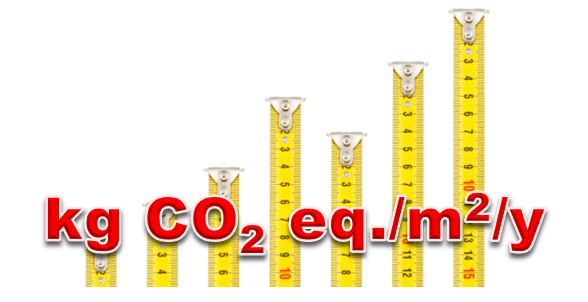 ΣΥΝΟΛΟ
28
Γ.1.3 – ΕΚΠΟΜΠΕΣ ΑΕΡΙΩΝ ΘΕΡΜΟΚΗΠΙΟΥ
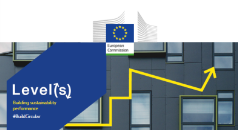 ΑΝΑΦΟΡΕΣ και ΚΑΝΟΝΙΣΜΟΙ/ΟΔΗΓΙΕΣ
[1] ISO 14067:2013 - Greenhouse gases -- Carbon footprint of products -- Requirements and guidelines for quantification and communication. Geneva: International Organization for Standardization.
[2] ISO 14040:2006 - Environmental management -- Life cycle assessment -- Principles and framework. Geneva: International Organization for Standardization.
[3] Level(s) Part 1-2 – Beta version. Brussels: European Commission.
http://ec.europa.eu/environment/eussd/buildings.htm
[4] Directive (EU) 2015/652 laying down calculation methods and reporting requirements pursuant to Directive 98/70/EC of the European Parliament and of the Council relating to the quality of petrol and diesel fuels. https://eur-lex.europa.eu/legal-content/EL/TXT/PDF/?uri=CELEX:32015L0652&from=EN 
[5] IPCC: 2014. Fifth Assessment Report of the Intergovernmental Panel on Climate Change. Geneva, Switzerland. https://www.ipcc.ch/report/ar5/syr/ 
[6] JRC: 2013. How to develop a sustainable energy action plan (SEAP) in the Southern Mediterranean Partner Countries, JRC88817. Joint Research Centre, European Commission. http://publications.jrc.ec.europa.eu/repository/handle/JRC88817 
[7] Σύμφωνο των Δημάρχων https://www.simfonodimarxon.eu
29
Γ.1.3 – ΕΚΠΟΜΠΕΣ ΑΕΡΙΩΝ ΘΕΡΜΟΚΗΠΙΟΥ
ΠΑΡΑΔΕΙΓΜΑ - ΦΑΣΗ ΜΕΛΕΤΗΣ/ΣΧΕΔΙΑΣΜΟΥ
(Νέο Κτίριο)
30
Γ.1.3 – ΕΚΠΟΜΠΕΣ ΑΕΡΙΩΝ ΘΕΡΜΟΚΗΠΙΟΥ
Ένα νέο κτίριο γραφείων με ωφέλιμη εσωτερική επιφάνεια 2995,8 τ.μ. θα εξοπλιστεί με κεντρικό σύστημα κλιματισμού με αντλίες θερμότητας υψηλής απόδοσης. Η ηλεκτρική ενέργεια είναι η μόνη πηγή ενέργειας που χρησιμοποιείται στο κτίριο.
Υπολογίστηκε ότι o δείκτης επίδοσης για την ετήσια χρήση ηλεκτρικής ενέργειας για την κάλυψη των αναγκών των τεχνικών εγκαταστάσεων του κτιρίου για θέρμανση, ψύξη, αερισμό, ΖΝΧ, φωτισμό, και τα βοηθητικά συστήματα, είναι 85,2 kWhηλ/m2
Υπολογίστε την ετήσια συνολική LCA GHG ένταση ανά ωφέλιμη εσωτερική επιφάνεια δαπέδου του κτιρίου εξετάζοντας δυο σενάρια για την επιλογή ενεργειακού εφοδιασμού ηλεκτρικής ενέργειας από το 
Κεντρικό εθνικό δίκτυο διανομής ηλεκτρικής ενέργειας 
Νέο φωτοβολταϊκό πάρκο σε γειτονική περιοχή, με επαρκή ισχύ για να καλύψει τα φορτία του κτιρίου
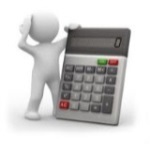 31
Γ.1.3 – ΕΚΠΟΜΠΕΣ ΑΕΡΙΩΝ ΘΕΡΜΟΚΗΠΙΟΥ
Η ετήσια χρήση ηλεκτρικής ενέργειας για την κάλυψη των αναγκών των τεχνικών εγκαταστάσεων του κτιρίου (θέρμανση, ψύξη, αερισμό, ΖΝΧ, φωτισμό, και τα βοηθητικά συστήματα) είναι 
85,2 kWhηλ/m2  2.995,8 m2 = 255.242,2 kWhηλ
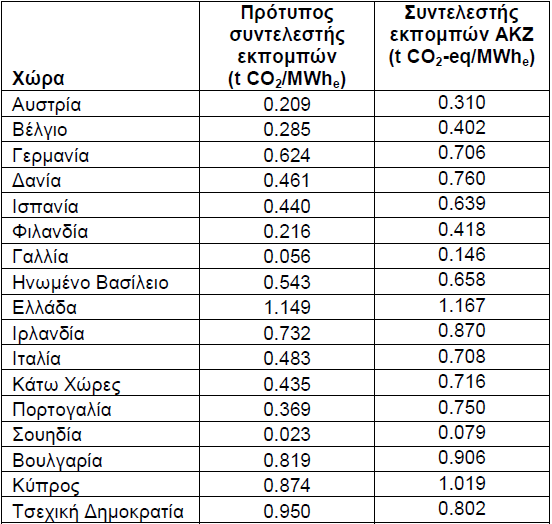 Συντελεστές εκπομπής  LCA CO2 eq. για τις δυο επιλογές:
1. Σύνδεση στο κεντρικό δίκτυο: 1,167 kgCO2 eq./kWhηλ 
2. Σύνδεση με νέο ΦΒ πάρκο: 0,02 kgCO2 eq./kWhηλ
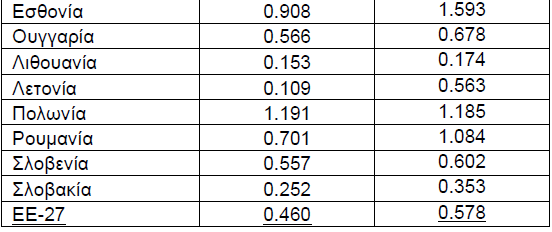 Πηγή: Σύμφωνο Δημάρχων – Τεχνικό Παράρτημα για την σύνταξη του Σχεδίου Δράσης για την Αειφόρο Ενέργεια (ΣΔΑΕ)
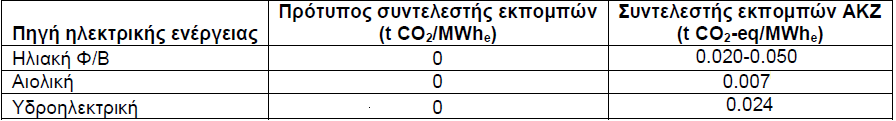 Χρησιμοποιούμε την μικρότερη τιμή για μια νέα εγκατάσταση
32
Γ.1.3 – ΕΚΠΟΜΠΕΣ ΑΕΡΙΩΝ ΘΕΡΜΟΚΗΠΙΟΥ
33
Γ.1.3 – ΕΚΠΟΜΠΕΣ ΑΕΡΙΩΝ ΘΕΡΜΟΚΗΠΙΟΥ
ΠΑΡΑΔΕΙΓΜΑ - ΦΑΣΗ ΛΕΙΤΟΥΡΓΙΑΣ
(Υφιστάμενο Κτίριο)
34
Γ.1.3 – ΕΚΠΟΜΠΕΣ ΑΕΡΙΩΝ ΘΕΡΜΟΚΗΠΙΟΥ
Ένα υφιστάμενο κτίριο γραφείων στην Αθήνα χρησιμοποιεί δυο πηγές ενέργειας. Το κτίριο ηλεκτροδοτείται από το κεντρικό δίκτυο διανομής ηλεκτρικής ενέργειας και διαθέτει κεντρικό σύστημα θέρμανσης με λέβητα πετρελαίου, και μηχανικό εξαερισμό. Κάθε χώρος γραφείου είναι εξοπλισμένος με μια τοπική αντλία θερμότητας για ψύξη. Το ζεστό νερό χρήσης καλύπτεται με τοπικούς ηλεκτρικούς θερμοσίφωνες συνεχούς ροής (χωρίς δεξαμενή). 
Διαθέσιμα δεδομένα: Ο διαχειριστής του κτιρίου διέθεσε τα σχέδια του κτιρίου και την ετήσια χρήση ενέργειας για την τελευταία 3ετία. Οι ποσότητες πετρελαίου αντιστοιχούν στις συνολικές ποσότητες καυσίμων που παραδόθηκαν στο κτίριο κάθε χρόνο. Τα δεδομένα ηλεκτρικής ενέργειας προέρχονται από τους λογαριασμούς που αντιστοιχούν στη συνολική ζήτηση ηλεκτρικής ενέργειας για όλες τις τελικές χρήσεις του κτιρίου κατά το αντίστοιχο έτος.
Υπολογίστε την ετήσια συνολική LCA ένταση των αερίων θερμοκηπίου, δηλαδή τις ισοδύναμες εκπομπές CO2 eq.  ανά ωφέλιμη εσωτερική επιφάνεια δαπέδου του κτιρίου
Προσδιορίστε την κύρια πηγή των ετήσιων εκπομπών
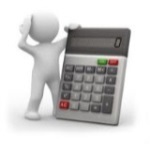 35
Γ.1.3 – ΕΚΠΟΜΠΕΣ ΑΕΡΙΩΝ ΘΕΡΜΟΚΗΠΙΟΥ
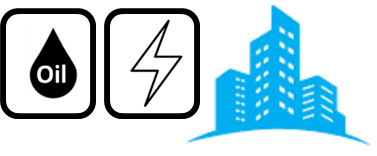 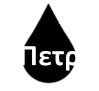 Ετήσια ποσότητα καυσίμων και ηλεκτρικής ενέργειας που χρησιμοποιεί το κτίριο
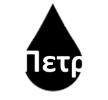 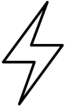 Τυπική Κάτοψη
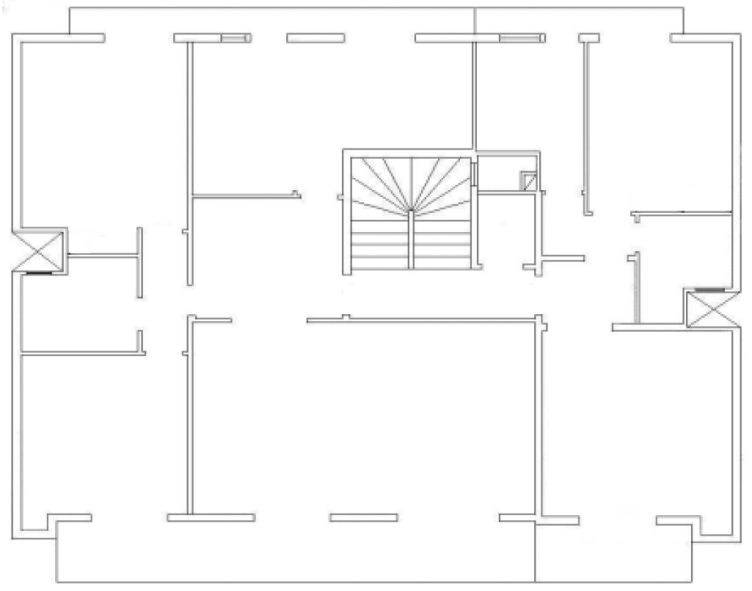 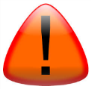 Τα σχέδια ελέγχθηκαν κατά τη διάρκεια μιας σύντομης ενεργειακής επιθεώρησης (ελέγχου) του κτιρίου, ώστε να επιβεβαιωθεί ότι αποδίδουν με ακρίβεια την υφιστάμενη κατάσταση, για να μπορούν να χρησιμοποιηθούν για τον υπολογισμό της ωφέλιμης επιφάνειας του κτιρίου
36
Γ.1.3 – ΕΚΠΟΜΠΕΣ ΑΕΡΙΩΝ ΘΕΡΜΟΚΗΠΙΟΥ
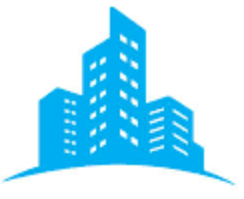 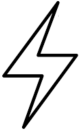 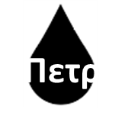 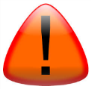 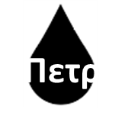 37
Γ.1.3 – ΕΚΠΟΜΠΕΣ ΑΕΡΙΩΝ ΘΕΡΜΟΚΗΠΙΟΥ
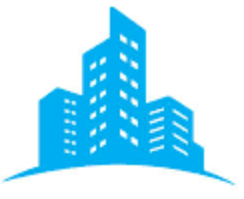 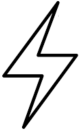 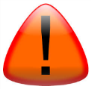 38
Γ.1.3 – ΕΚΠΟΜΠΕΣ ΑΕΡΙΩΝ ΘΕΡΜΟΚΗΠΙΟΥ
Υπολογίστε τη μέση ετήσια ηλεκτρική ενέργεια που χρησιμοποιείται για τις τεχνικές υπηρεσίες του κτιρίου

Κατανομή για τις τελικές χρήσεις από την ενεργειακή επιθεώρηση (έλεγχο)
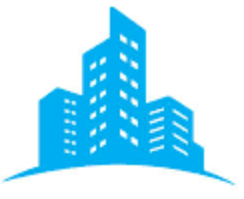 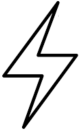 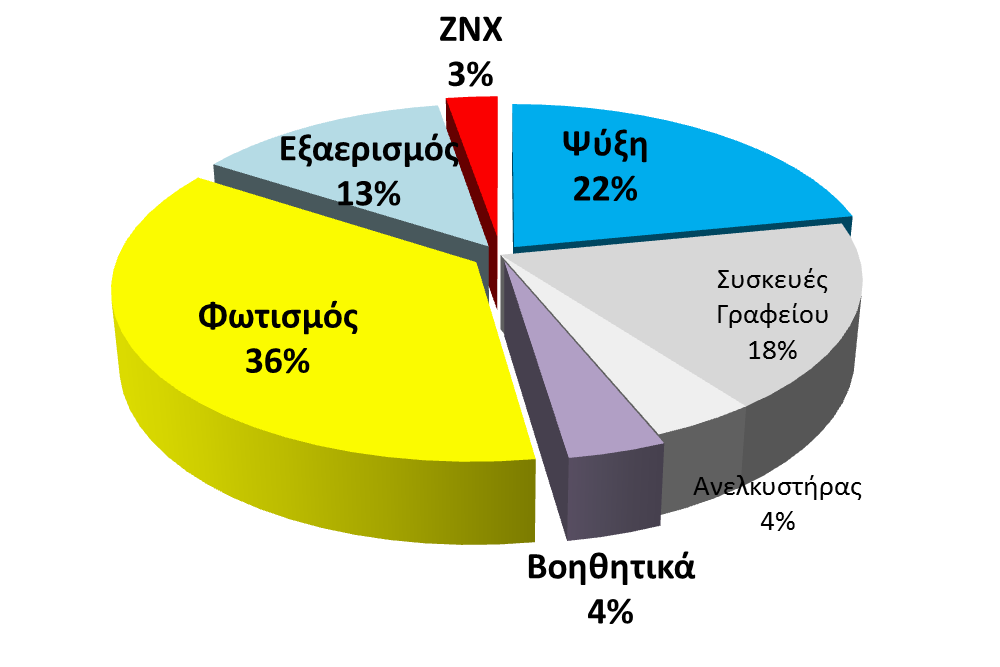 Τεχνικές υπηρεσίες εντός πεδίου εφαρμογής:
Ψύξη (21,9% ) + Εξαερισμός, ανεμιστήρες (13,2%) + ΖΝΧ (2,7%) + Φωτισμός (36,5%) + Βοηθητικά συστήματα, αντλίες κ.α. (3,8% ) = 78,1%  συνολικής ηλεκτρικής ενέργειας
Η θέρμανση καλύπτεται από το καύσιμο της κεντρικής εγκατάστασης θέρμανσης
Μέση ετήσια ηλεκτρική ενέργεια για τις τεχνικές υπηρεσίες του κτιρίου από το δίκτυο: 423.570 kWhηλ  78,1% = 330.808 kWhηλ
39
Γ.1.3 – ΕΚΠΟΜΠΕΣ ΑΕΡΙΩΝ ΘΕΡΜΟΚΗΠΙΟΥ
Υπολογίστε την συνολική ωφέλιμη εσωτερική επιφάνεια δαπέδου του κτιρίου
Χρησιμοποιήστε τα διαθέσιμα σχέδια που έχουν ελεγχθεί και επιβεβαιωθεί ότι είναι σύμφωνα με την υφιστάμενη κατάσταση του κτιρίου κατά τη διάρκεια μιας σύντομης ενεργειακής επιθεώρησης (ελέγχου) του κτιρίου
Χρησιμοποιήστε εσωτερικές διαστάσεις. Εξαιρούνται από τις επιμετρήσεις οι περιοχές δαπέδου που δεν εμπίπτουν στο πεδίο εφαρμογής (βλέπε Levels)
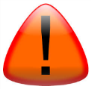 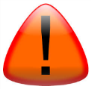 Συνολική ωφέλιμη εσωτερική επιφάνεια δαπέδου: 4.915,1 m2
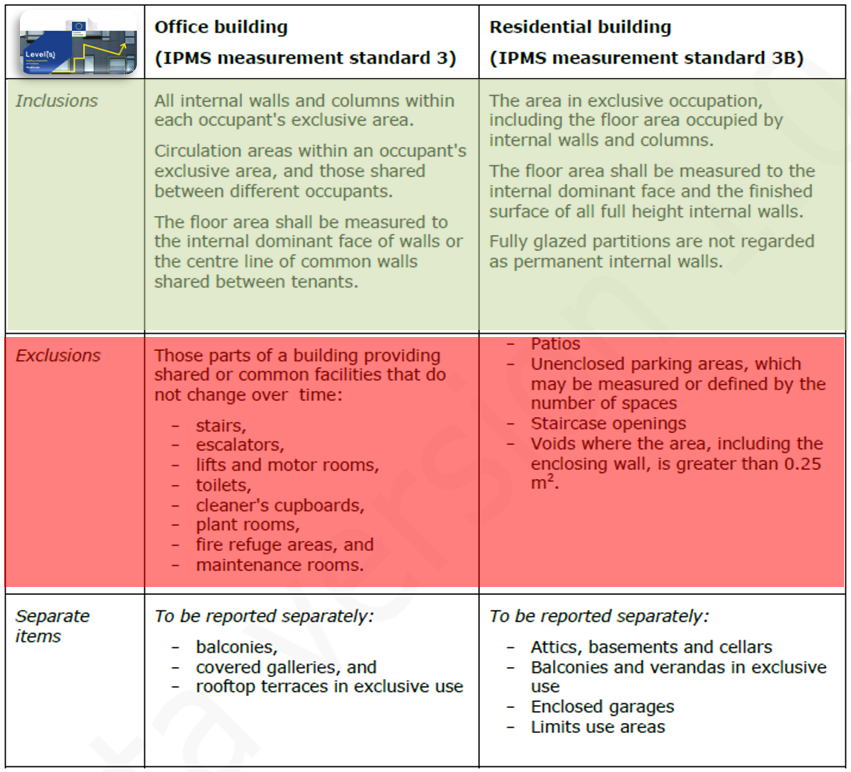 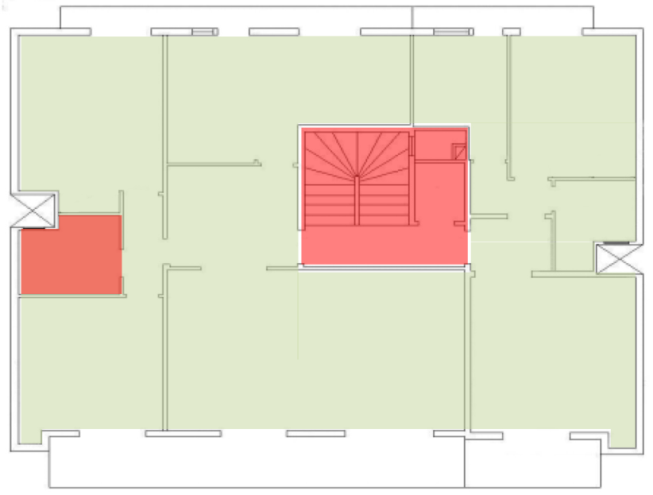 Τυπική κάτοψη ορόφου
40
Γ.1.3 – ΕΚΠΟΜΠΕΣ ΑΕΡΙΩΝ ΘΕΡΜΟΚΗΠΙΟΥ
Υπολογίστε την ετήσια συνολική LCA GHG ένταση (kg CO2 eq./m2/yr)
Το κτίριο χρησιμοποιεί δυο πηγές ενέργειας (πετρέλαιο θέρμανσης και ηλεκτρισμό)
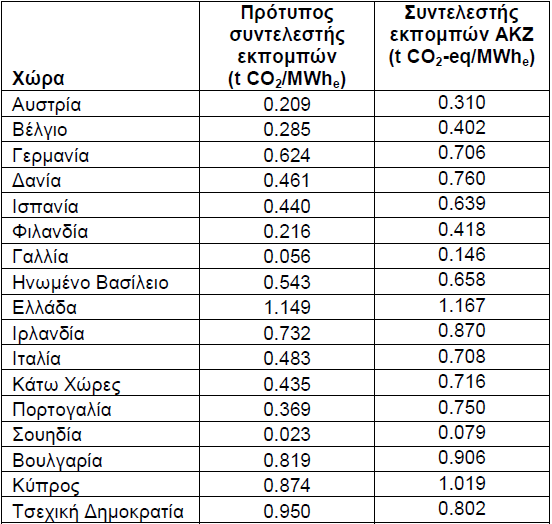 Qκ,π = 47.500 lt πετρελαίου
ΚΘΙπ = κατώτερη θερμογόνος ικανότητα πετρελαίου = 9,9 kWhθ/lt (βλέπε B1.2)
kεκ,π = 0,305 kg CO2 eq./kWhθ
Qηλ = 330.808 kWhηλ
kεκ,ηλ = 1,167 kg CO2 eq./kWhηλ
AΩ = 4.915,1 m2
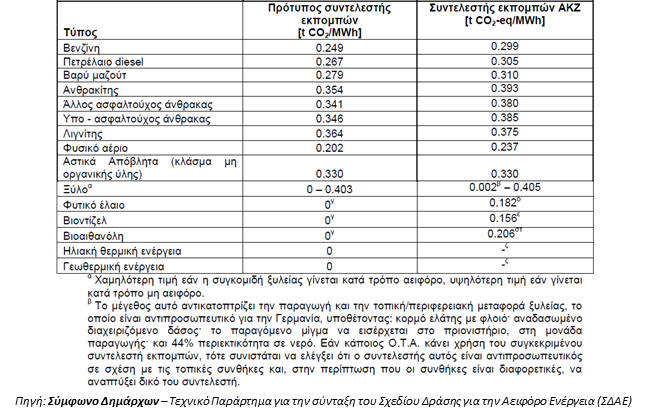 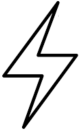 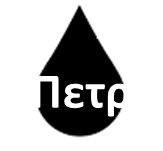 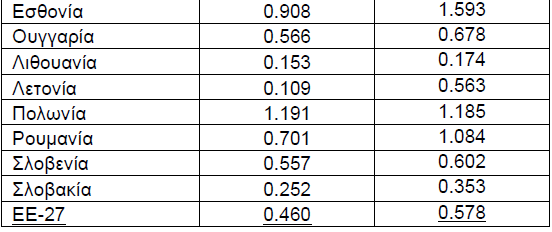 Πηγή: Σύμφωνο Δημάρχων – Τεχνικό Παράρτημα για την σύνταξη του Σχεδίου Δράσης για την Αειφόρο Ενέργεια (ΣΔΑΕ)
41
Γ.1.3 – ΕΚΠΟΜΠΕΣ ΑΕΡΙΩΝ ΘΕΡΜΟΚΗΠΙΟΥ
Υπολογίστε την ετήσια συνολική LCA GHG ένταση (kg CO2 eq./m2/yr)
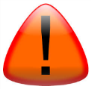 Συμμετοχή στις ετήσιες εκπομπές
Καύσιμο: 27%
Ηλεκτρισμός: 73% κύρια πηγή των ετήσιων εκπομπών (εξαρτάται από τους εθνικούς LCA συντελεστές εκπομπής )
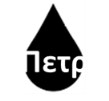 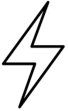 42
Γ.1.3 – ΕΚΠΟΜΠΕΣ ΑΕΡΙΩΝ ΘΕΡΜΟΚΗΠΙΟΥ
ΑΣΚΗΣΗ
Ένα μικρό κτίριο γραφείων που βρίσκεται στην Αθήνα χρησιμοποιεί δύο διαφορετικές πηγές ενέργειας. Το κτίριο ηλεκτροδοτείται από το κεντρικό δίκτυο διανομής ηλεκτρικής ενέργειας και διαθέτει κεντρικό σύστημα θέρμανσης με λέβητα φυσικού αερίου. Κάθε χώρος γραφείου είναι εξοπλισμένος με μια τοπική αντλία θερμότητας για ψύξη. Το κτίριο είναι φυσικά αεριζόμενο. Το ΖΝΧ καλύπτεται με τοπικούς ηλεκτρικούς θερμοσίφωνες συνεχούς ροής (χωρίς δεξαμενή).
Διαθέσιμα δεδομένα: Ο διαχειριστής του κτιρίου διέθεσε τα σχέδια του κτιρίου, τις μηνιαίες πραγματικές καταναλώσεις καυσίμου και της ηλεκτρικής ενέργειας από τους λογαριασμούς, για την τελευταία 3ετία. Τα δεδομένα ηλεκτρικής ενέργειας καλύπτουν όλες τις τελικές χρήσεις του κτιρίου. 



Χρησιμοποιήστε τα διαθέσιμα δεδομένα για να λύσετε την άσκηση
Υπολογίστε την ετήσια συνολική LCA ένταση των αερίων θερμοκηπίου, δηλαδή τις ισοδύναμες εκπομπές CO2 eq.  ανά ωφέλιμη εσωτερική επιφάνεια δαπέδου του κτιρίου, και Προσδιορίστε την κύρια πηγή των ετήσιων εκπομπών
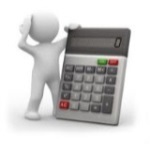 43
Γ.1.3 – ΕΚΠΟΜΠΕΣ ΑΕΡΙΩΝ ΘΕΡΜΟΚΗΠΙΟΥ
Σχέδια – Κατόψεις
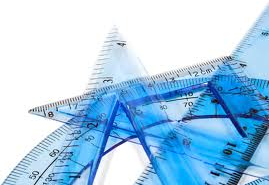 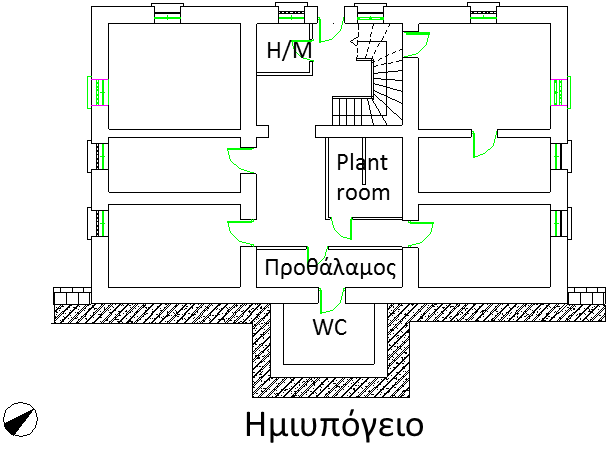 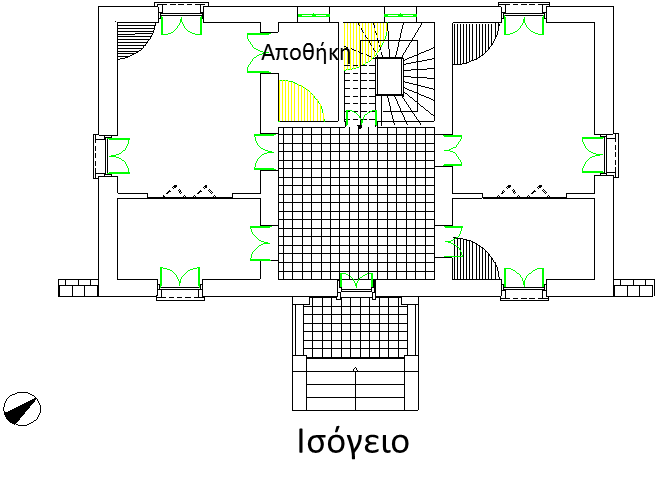 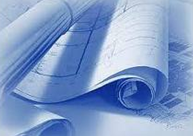 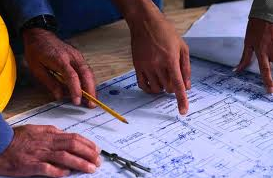 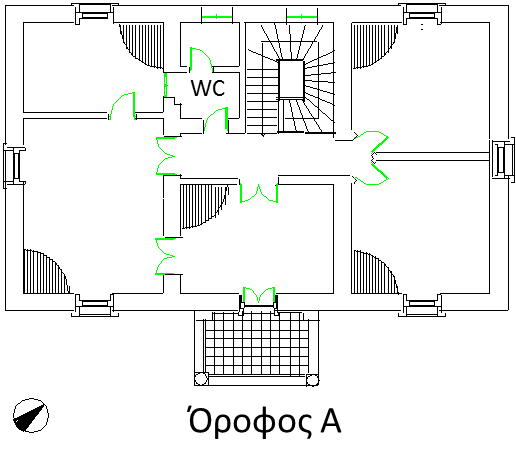 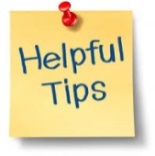 Ωφέλιμη εσωτερική επιφάνεια = 416 m2
44
Γ.1.3 – ΕΚΠΟΜΠΕΣ ΑΕΡΙΩΝ ΘΕΡΜΟΚΗΠΙΟΥ
Ποσότητες Φυσικού Αερίου από τους μηνιαίους λογαριασμούς
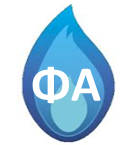 45
Γ.1.3 – ΕΚΠΟΜΠΕΣ ΑΕΡΙΩΝ ΘΕΡΜΟΚΗΠΙΟΥ
Ηλεκτρική Ενέργεια από τους μηνιαίους λογαριασμούς
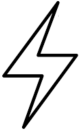 46